ATENCION A VÍCTIMAS DE VIOLENCIA DE GÉNERO EN EL ÁMBITO EDUCATIVO
POR MARISOL VALLE
PARA CEPER BLAS INFANTE (ARCOS)
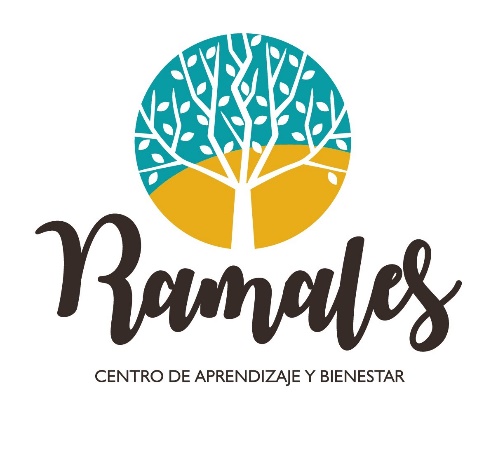 CONTENIDOS
PAUTAS EN LA INTERVENCIÓN
ACTITUDES A EVITAR
ESTRATEGIAS PARA EL CAMBIO. PROCESO TERAPÉUTICO.
LA ENTREVISTA
MARCO LEGAL
DERECHOS DE LAS MUEJRES VÍCTIMAS DE VIOLENCIA DE GÉNERO
PROTOCOLO DE INTEVENCIÓN EN CONTEXTOS EDUCATIVOS
RECURSOS PARA LA PRESTACIÓN DE AYUDAS Y DERIVACIÓN
PRINCIPIOS BÁSICOS
IMPLICACIÓN PROFESIONAL
ESCUCHA ACTIVA Y EMPATIA
AMBIENTE DE CONFIDENCILIADAD-SEGURO
EVITAR LA REVICTIMIZACIÓN.
PERDILE PERMISO PARA ENTREVISTARLA
TRABAJO EN RED. COORDINACION CON OTROS SERVICIOS.
PAUTAS EN LA INTERVENCIÓN
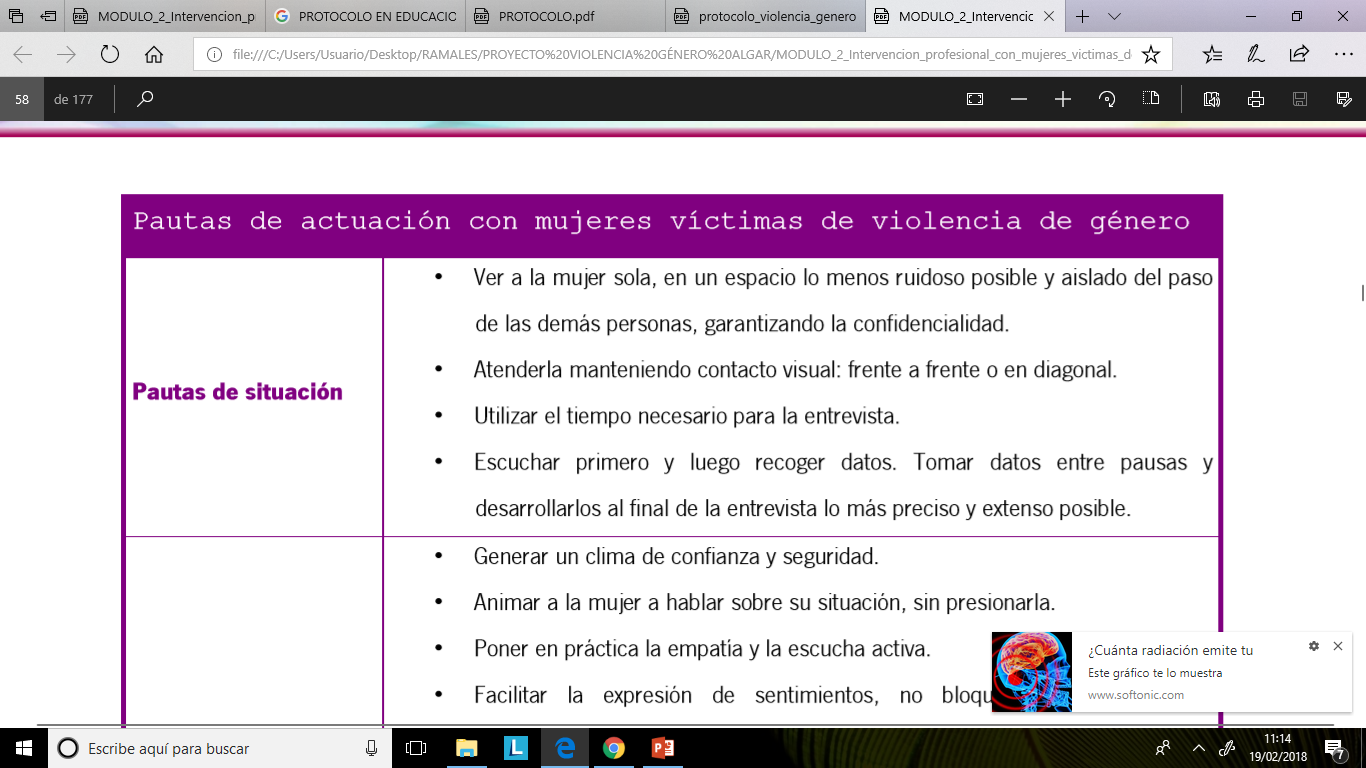 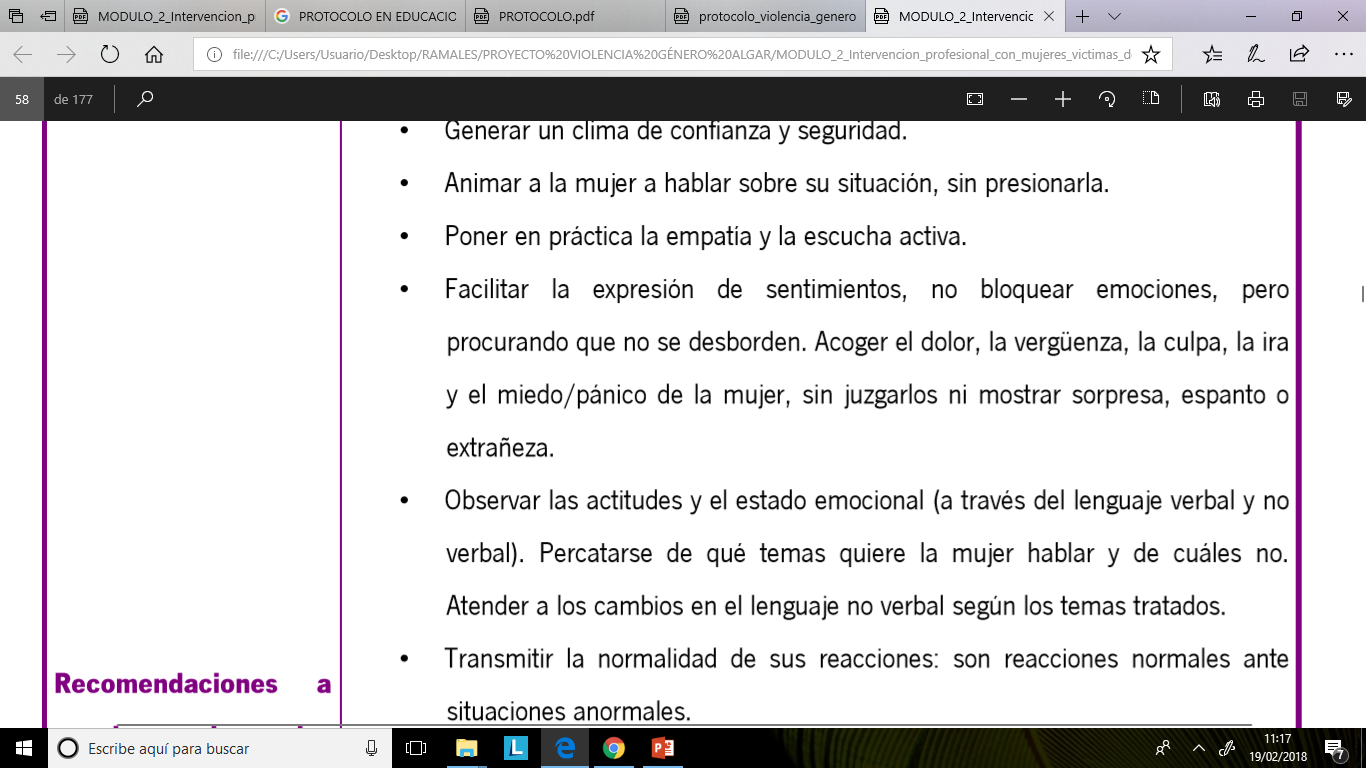 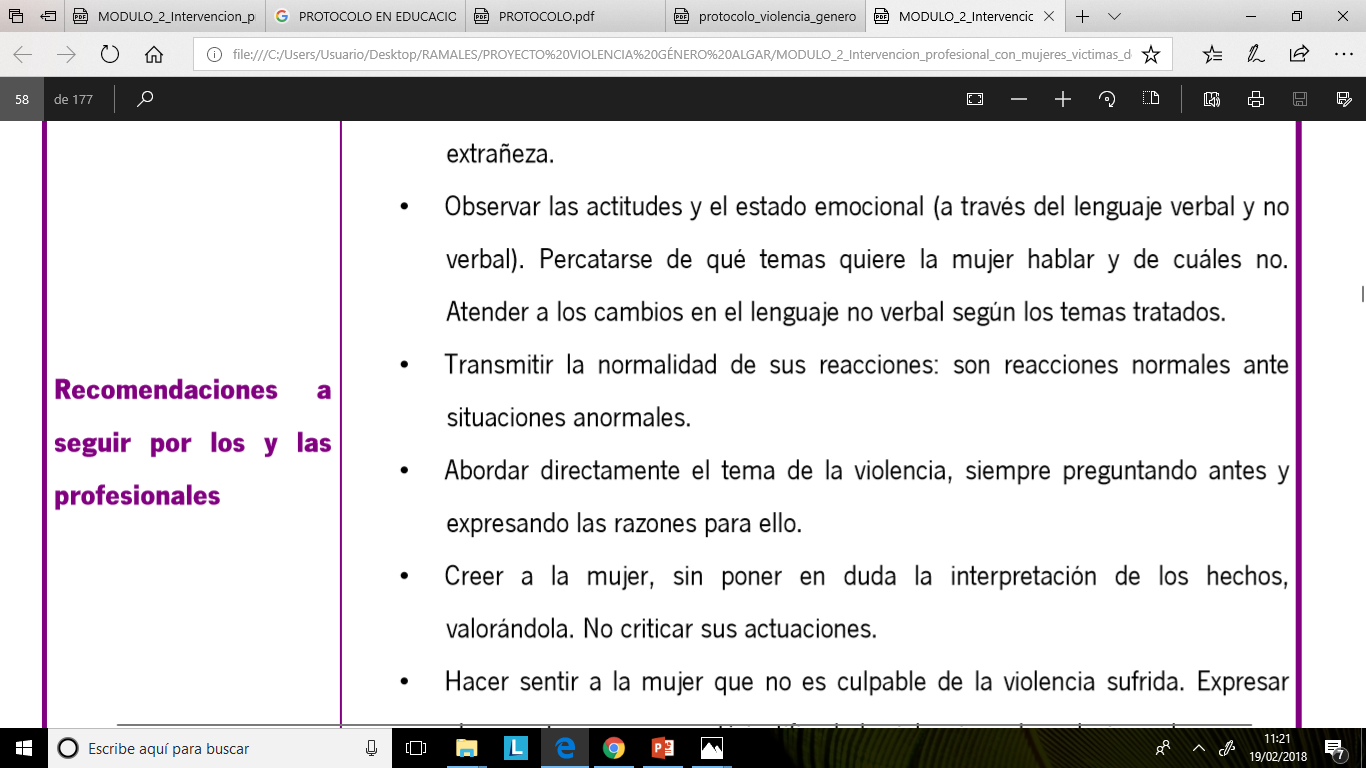 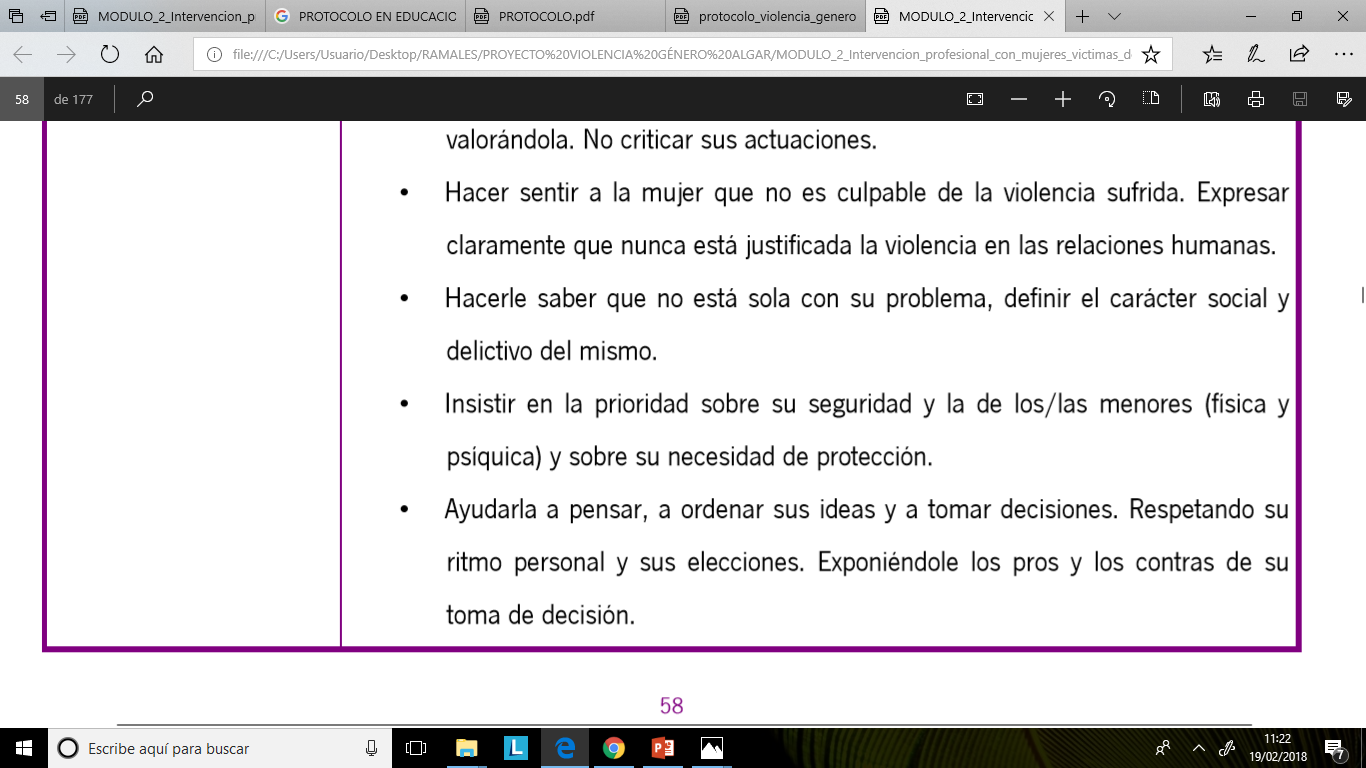 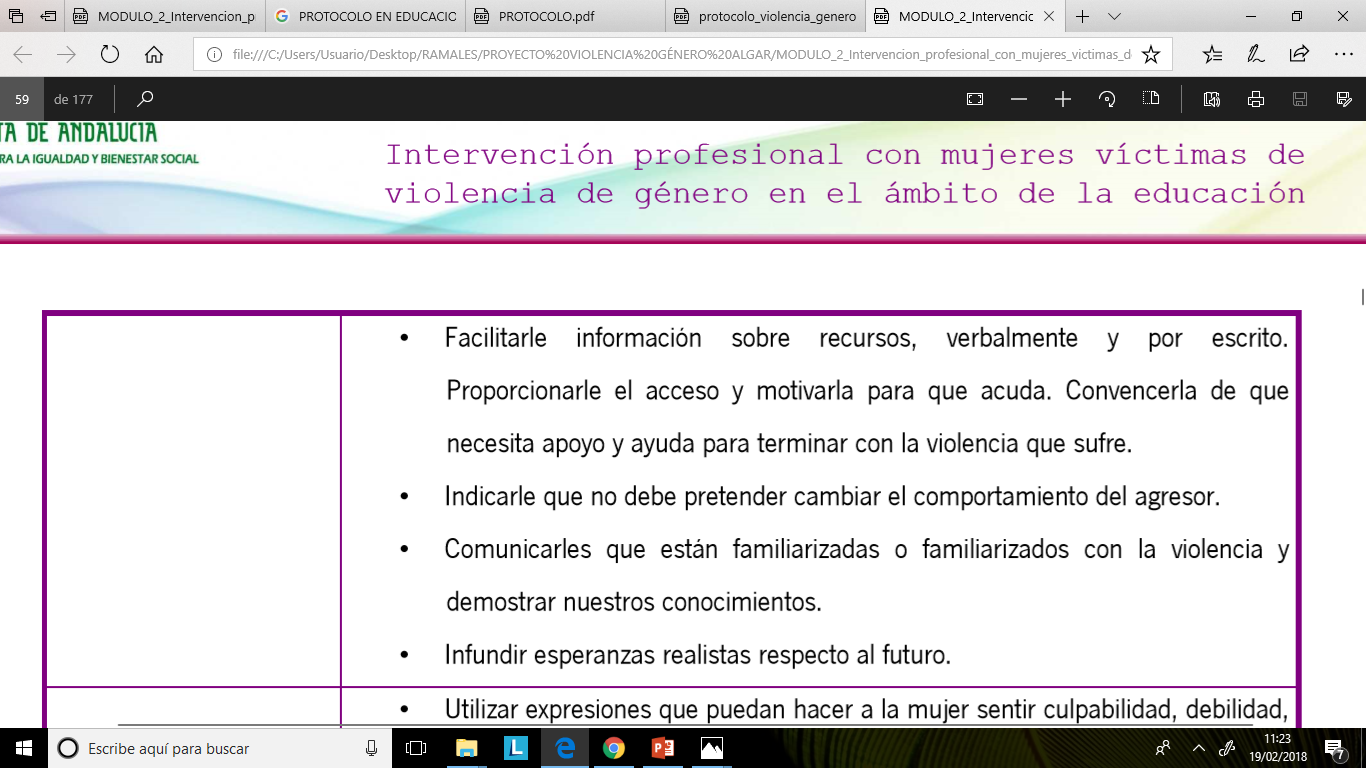 ACTITUDES A EVITAR
ESTRATEGIAS COGNITICAS PARA EL CAMBIO.
REEVALUACION COGNITIVA: para trabajar sus creencias irracionales, las ideas de autoculpa, negación, vergüenza….
REESTRUCTURACIÓN COGNITICA: para convertir las creencias irracionales en racionales, eficaces y saludables para ella
TÉCNICAS PARA DISPUTAR LAS CREENCIAS IRRACIONALES : detención de pensamientos perturbadores, entrenamiento en pensamientos alternativos

TRABAJO TEREPEUTICO A CARGO DE UN/A PSICOLOG@
LA ENTREVISTA
MARCO LEGAL:
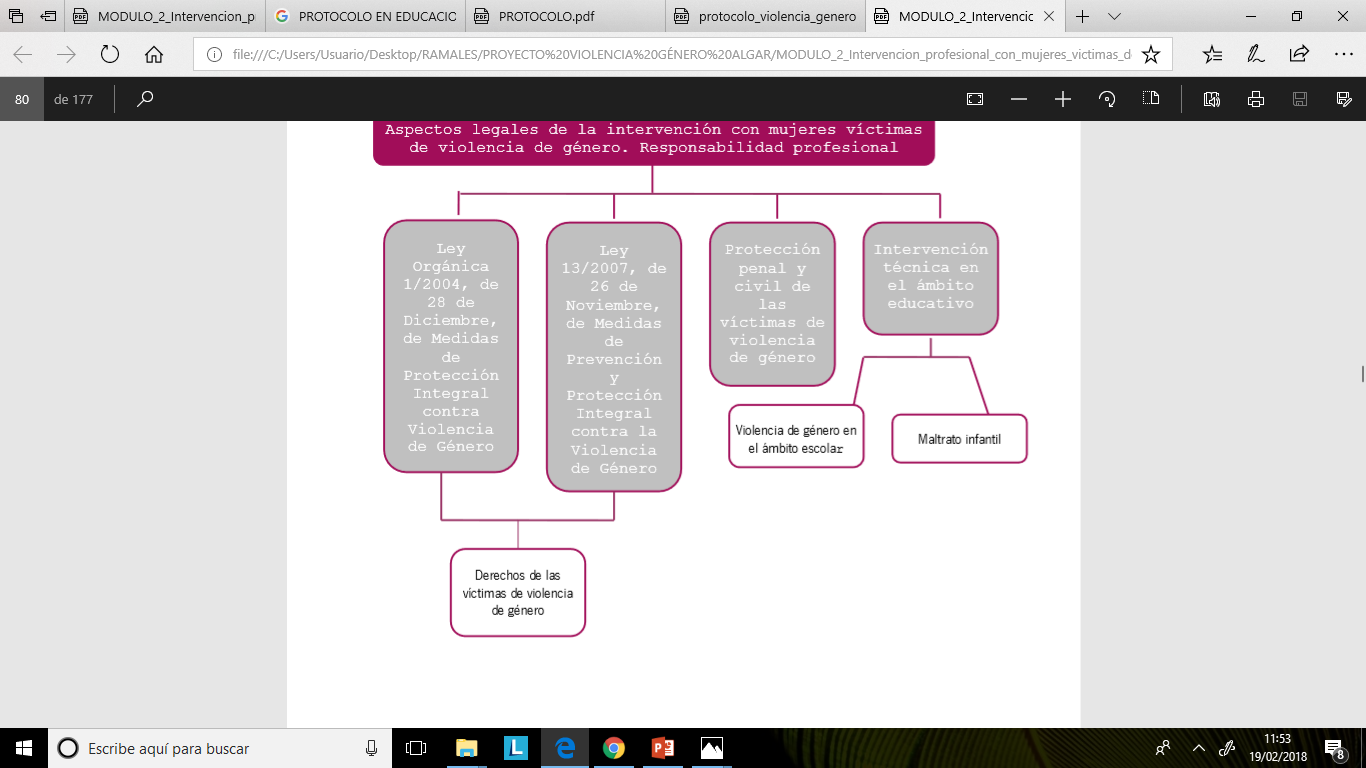 DERECHOS DE LAS MUJERES VÍCTIMAS
DERECHO A LA INFORMACIÓN SOBRE CENTROS, SERVICIOS, Y RECURSOS
DERECHO A LA ATENCIÓN ESPECIALIZADA.
DERECHO A LA INTIMIDAD Y PRIVACIDAD.
DERECHO A LA ESCOLARIZACIÓN INMEDIATA.
DERECHOS LABORALES Y PRESTANCIONES SOCIALES
DERECHOS ECONÓMICOS, AYUDAS SOCIALES, VIVIENDA,…
PROTOCOLO DE ACTUACIÓN.
¿CUANDO APLICARLO?
ANTE LA SOSPECHA
ANTE LA CERTEZA
PROTOCOLO DE ACTUACIÓN
PASO	1: IDENTIFICACIÓN Y COMUNICACIÓN DE LA SITUACIÓN.
PASO 2: ACTUACIONES INMEDIATAS
PASO 3: MEDIDAS DE URGENCIA
PASO 4: TRASLADO A LAS FAMILIAS O RESPONSABLES LEGALES DEL ALUMNADO
PASO 5: TRASLADO AL RESTO DE PROFESIONALES QUE ATIENDEN A LA ALUMNA VÍCTIMA DE VIOLENCIA DE GÉNERO.
PASO 6: RECOGIDA DE INFORMACIÓN DE DISTINTAS FUENTES.
PROTOCOLO DE ACTUACIÓN.
PASO 7: APLICACIÓN DE CORRECCIONES Y MEDIDAS DISCIPLINARIAS.
PASO 8: COMUNICACIÓN A LA COMISIÓN DE CONVIVENCIA.
PASO 9: COMUNICACIÓN A LA INSPECCIÓN EDUCATIVA.
PASO 10: MEDIDAS Y ACTUACIONES A DEFINIR.
PASO 11: COMUNICACIÓN A LAS FAMILIAS O RESPONSABLES LEGALES DEL ALUMNADO
PASO 12: SEGUIMIENTO DEL CASO POR PARTE DE LA INSPECCIÓN EDUCATIVA
RECURSOS PARA LA PRESTACION DE AYUDAS Y DERIVACIÓN.
SERVICIOS MÉDICOS
TELÉFONOS GRATUITOS: 112, 016 Y 900 200  999 
FUERZAS DE SEGURIDAD: GUARDIA CIVIL, EMUM; POLICIA NACIONAL, SAF; Y POLICIA LOCAL
CONSULTAS ONLINE JUNTA DE ANDALUCIA, IAM.
SERVICIOS LOCALES Y PROVINCIALES. CENTROS DE ATENCIÓN A LA MUJER.